Lecture 10: Caches
CS 105		       		         	       Fall 2024
Register file
ALU
A Computer System
PC
System bus
Memory bus
Main
memory
Bus interface
I/O 
bridge
CPU
I/O bus
Expansion slots for
other devices such
as network adapters
USB
controller
Graphics
adapter
Disk 
controller
Mouse
Keyboard
Display
Disk
hello executable 
stored on disk
The CPU-Memory Gap
DRAM
CPU
[Speaker Notes: two numbers for CPU: actual cycle time (white squares) and effective CPU cycle time (allows for parallelization, circles)]
Life without caches
You decide that you want to learn more about computer systems than is covered in this course
The library contains all the books you could possibly want, but you don't like to study in libraries, you prefer to study in your dorm room.
You have the following constraints:
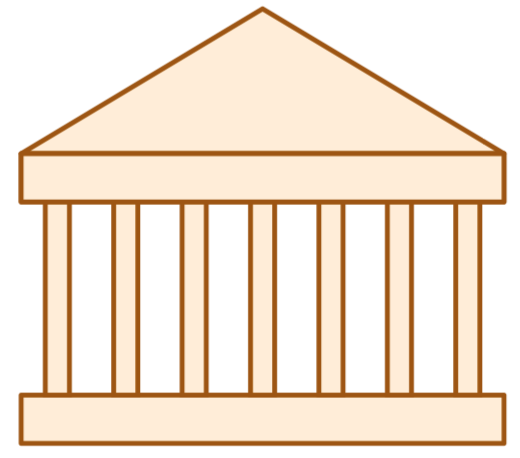 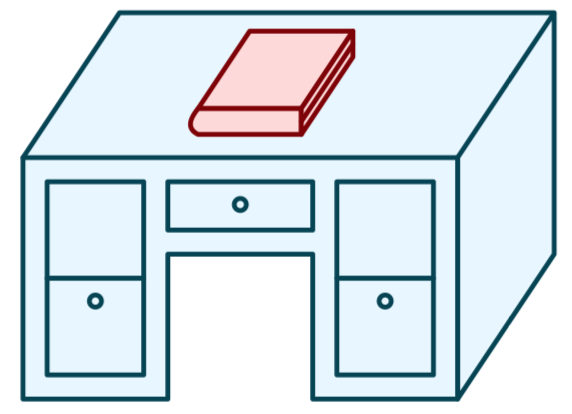 Desk
(can hold one book)
Library
(can hold many books)
Quantifying Speed (without caches)
Need book 1
Walk to library (15mins)
Checkout book 1 (10 mins)
Average latency to access a book: 40mins

Average throughput              (incl. reading time): 1.2 books/hr
Walk to dorm (15mins)
Read book 1(10 mins)
Need book 2
Walk to library (15mins)
Return book 1
Checkout book 2 (10 mins)
Walk to dorm (15mins)
Read book 2(10 mins)
Need book 1 again!
Walk to library (15mins)
Return book 2
Checkout book 1 (10 mins)
Walk to dorm (15mins)
Read book 1(10 mins)
[Speaker Notes: latency: each time takes 40 mins to access book (15*2 walking + 10mins checkout)throughput: read 3 books in 2.5 hours -> 3/2.5 = 1.2 books/hour]
The CPU-Memory Gap
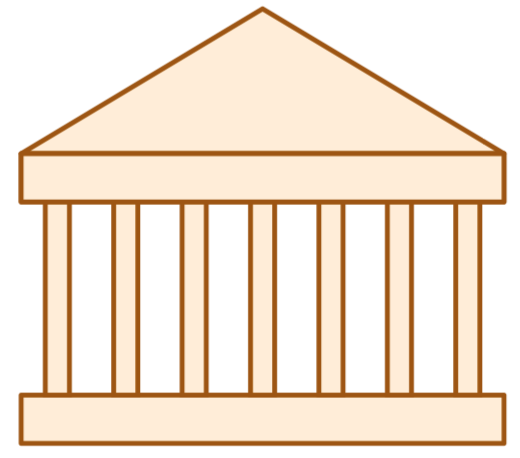 DRAM
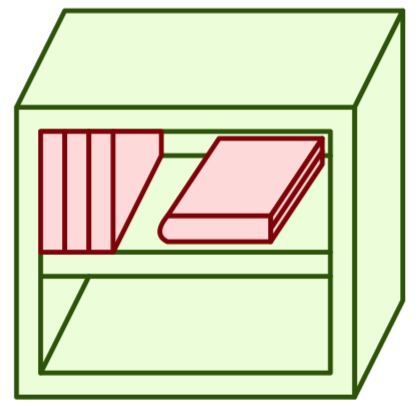 SRAM
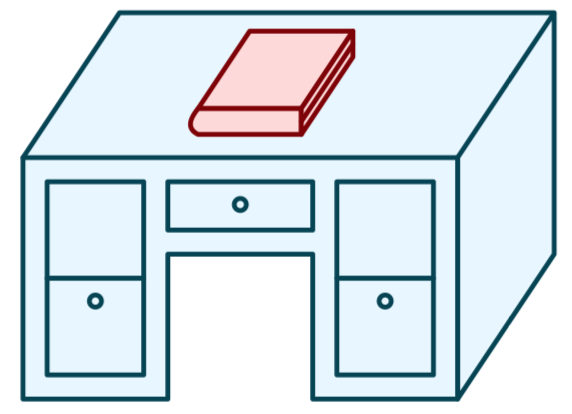 CPU
[Speaker Notes: SRAM: Faster (only 10 or so times slower than the CPU)
	  Expensive (1000x relative to DRAM)]
Latency numbers (2020)
[Speaker Notes: https://people.eecs.berkeley.edu/~rcs/research/interactive_latency.html
register access ~.2-.4ns (2.6 GHz cycle => register ~.38ns )]
Memory Hierarchy
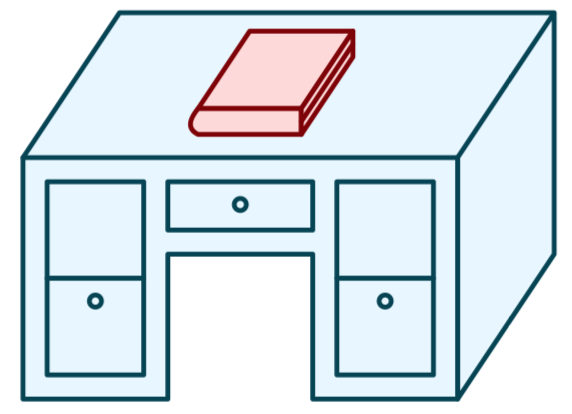 CPU registers hold words retrieved from the L1 cache.
L0:
Regs
L1 cache 
(SRAM)
L1 cache holds cache lines retrieved from the L2 cache.
L1:
Smaller,
faster,
and 
costlier
(per byte)
storage 
devices
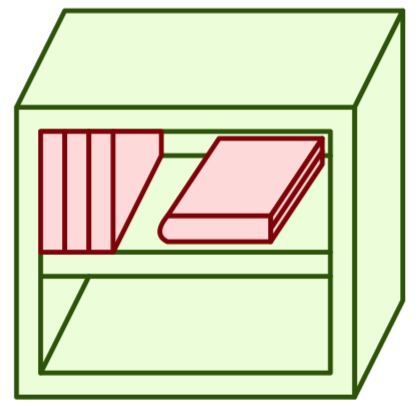 L2 cache 
(SRAM)
L2:
L2 cache holds cache lines
 retrieved from L3 cache
L3 cache 
(SRAM)
L3 cache holds cache lines
 retrieved from main memory.
L3:
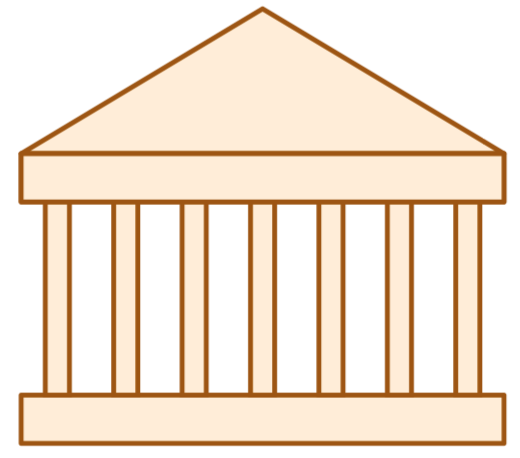 Main memory holds 
disk blocks retrieved
from local disks.
Main memory
(DRAM)
L4:
Larger,  
slower, 
and 
cheaper 
(per byte)
storage
devices
Local disks hold files retrieved from disks 
on remote servers
Local secondary storage
(local disks)
L5:
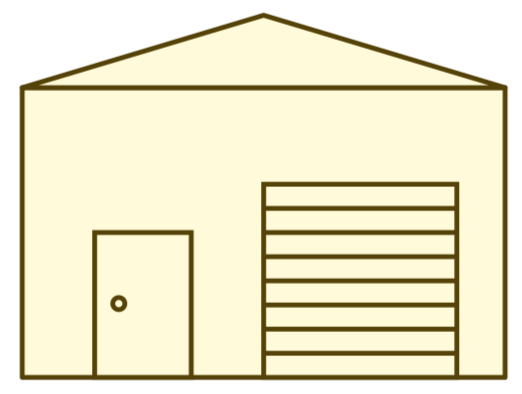 L6:
Remote secondary storage
(e.g., cloud, web servers)
Life with caching
Walk to library (15mins)
Need book 1
Walk to dorm (15mins)
Checkout book 1 & 2 (10 mins)
Check bookshelf (5mins)
Check bookshelf (5mins)
Check bookshelf (5mins)
Find book 2!
Find book 1!
Read book 1 (10 mins)
Need book 2
Read book 2 (10 mins)
Need book 1 again!
Read book 1(10 mins)
Average latency to access a book: <20mins
Average throughput (incl. reading time): ~2 books/hr
[Speaker Notes: average latency: (45 + 5 + 5)/3 = 18.3 minutes
throughput: read 3 books in 85 minutes = 2.1 books/hr]
Caching—The Vocabulary
Size: the total number of bytes that can be stored in the cache

Cache Hit: the desired value is in the cache and returned quickly
Cache Miss: the desired value is not in the cache and must be fetched from a more distant cache (or ultimately from main memory)
Exercise 1: Caching Strategies
How should we decide which books to keep in the bookshelf?
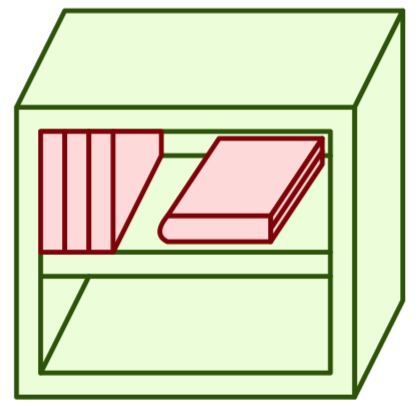 Example Access Patterns
int sum = 0;
for (int i = 0; i < n; i++){
	 sum += a[i];
}
return sum;
Data references
Reference array elements in succession.
Reference variable sum each iteration.
Instruction references
Reference instructions in sequence.
Cycle through loop repeatedly.
Principle of Locality
Programs tend to use data and instructions with addresses near or equal to those they have used recently

Temporal locality:  
Recently referenced items are likely to be referenced again in the near future

Spatial locality:  
Items with nearby addresses tend to be referenced close together in time
Cache Organization
Cache Lines
valid bit
tag
data block
v
tag
0
1
2
3
4
5
6
7
data block: cached data (i.e., copy of bytes from memory)

tag: uniquely identifies which data is stored in the cache line

valid bit: indicates whether or not the line contains meaningful information
Direct-mapped Cache
log(block size) bits
log(# lines) bits
the rest of the bits
Address of data:
tag
index
offset
find line
0
v
tag
0
1
2
3
4
5
6
7
identifies byte in line
1
v
tag
0
1
2
3
4
5
6
7
2
v
tag
0
1
2
3
4
5
6
7
n-1
v
tag
0
1
2
3
4
5
6
7
[Speaker Notes: Note: low-order bits are always zero if we assume 4-byte words (since we'll always be looking up the address of a word), but we'll just think about those bits as part of the offset]
Example: Direct-mapped Cache
3 bit tag
2 bit index
3 bit offset
Assume: cache block size 8 bytes, total cache size 32 bytes
Assume: assume 8-bit machine
0xB4
Address of data:
101
10
100
Line 0
1
110
0F
12
AB
34
FF
FF
EA
68
1011 0100
Line 1
1
001
00
00
00
00
00
40
06
1D
Line 2
1
101
0D
00
00
00
2F
00
00
00
Line 3
0
001
00
11
22
33
44
55
66
77
Exercise 2: Interpreting Addresses
Consider the 12-bit address 0xA59. What would be the tag, index, and offset for this address with each of the following cache configurations? 

A direct-mapped cache with 8 cache lines and 8-byte data blocks

A direct-mapped cache with 16 cache lines and 4-byte data blocks

A direct-mapped cache with 16 cache lines and 8-byte data blocks
0xA59 = 1010 0101 1001
tag = 1010 01 = 0x29
index = 011 = 0x3
offset = 001 = 0x1
tag = 1010 01 = 0x29
index = 0110 = 0x6
offset = 01 = 0x1
tag = 1010 0 = 0x14
index = 1011 = 0xB
offset = 001 = 0x1
[Speaker Notes: 1. 6 tag, 3 index, 3 offset2. 6 tag, 4 index, 2 offset2. 5 tag, 4 index, 3 offset]
Direct-mapped Cache
log(block size) bits
log(# lines) bits
the rest of the bits
Address of data:
tag
index
offset
valid?
check value
find line
0
v
tag
0
1
2
3
4
5
6
7
identifies byte in line
1
v
tag
0
1
2
3
4
5
6
7
Checking the cache (i.e., "bookshelf"):
index tells you which line to check
Is that line valid?
If no, cache miss
Does the tag match?
If no, cache miss
If valid and tag matches, cache hit!
Read from datablock at offset
2
v
tag
0
1
2
3
4
5
6
7
n-1
v
tag
0
1
2
3
4
5
6
7
[Speaker Notes: Note: low-order bits are always zero if we assume 4-byte words (since we'll always be looking up the address of a word), but we'll just think about those bits as part of the offset]
Exercise 3: Cache Hits and Misses
Assume: cache block size 8 bytes, total cache size 32 bytes
Assume: assume 8-bit machine
001
001
011
001
01
01
10
11
101
110
100
010
For each address, is it a hit or 
a miss? For hits, what data is at that address in memory?
0x2D
0x2E
0x74
0x3A
Line 0
1
110
0F
12
AB
34
FF
FF
EA
68
Hit 0x40
Line 1
1
001
00
00
00
00
00
40
06
1D
Hit 0x06
Line 2
Miss
1
101
0D
00
00
00
2F
00
00
00
Miss
Line 3
0
001
00
11
22
33
44
55
66
77
Handling a Cache Miss
0x74
Address of data:
3 bit tag
2 bit index
3 bit offset
0x73
 0x72
 0x71
 0x70
 0x6F
 0x6E
0x79
 0x78
 0x77
 0x76
 0x75
 0x74
When a cache miss occurs update cache line at that index:
Replace data block with bytes from memory
Copies all bytes with same tag + index
Update tag
Set valid bit to 1 (if not already)
47
B7
33
64
011
10
100
2F
15
0A
E0
23
0111 0100
00
AB
Line 0
1
110
0F
12
AB
34
FF
FF
EA
68
1A
Line 1
1
001
00
00
00
00
00
40
06
1D
Line 2
1
101
0D
00
00
00
2F
00
00
00
1
011
2F
33
47
1A
AB
E0
15
64
Line 3
0
001
00
11
22
33
44
55
66
77
Exercise 4: Direct-mapped Cache
Memory 
 0x74
 0x70
 0x6c
 0x68
 0x64
 0x60
Cache
18
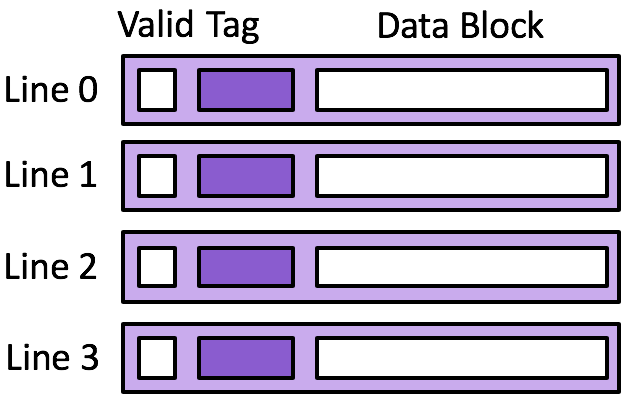 17
16
15
14
Assume 8 byte data blocks
13
0000
0000
Miss
13
0
000
0110
13      14
1
0110
Hit
14
0
100
0110
13      14
13      14
13      14
49      50
49      50
49      50
49      50
49      50
49      50
1
1
1
0
0
0
0
0
0
0110
0110
0110
0000
0000
0000
0000
0000
0000
Time
Miss
17
0
000
0111
17      18
1
0111
Miss
14
0
100
0110
13      14
1
0110
Hit
14
0
100
0110
Hit
13
0
000
0110
How well does this take advantage of spacial locality?
How well does this take advantage of temporal locality?
[Speaker Notes: Same setup, except now assume 8 byte data blocks, 2 cache lines]